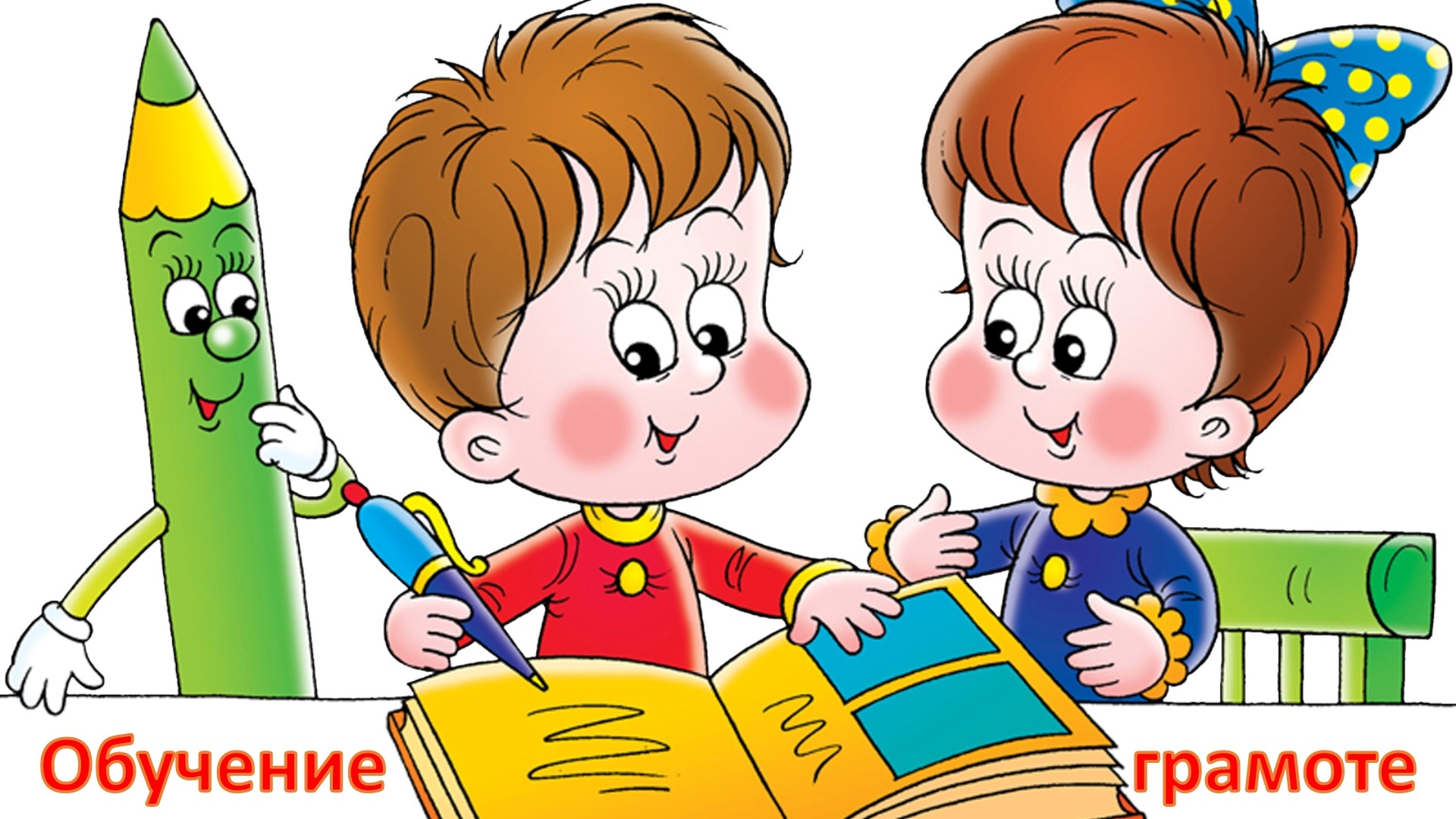 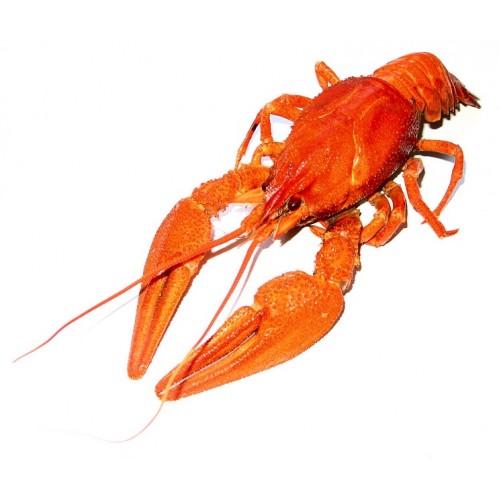 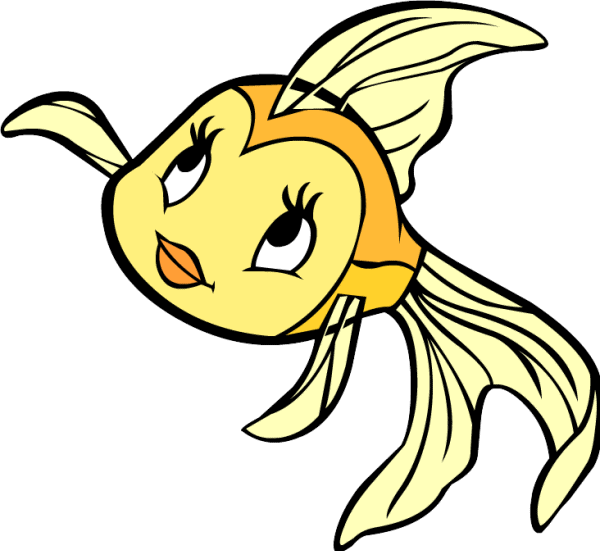 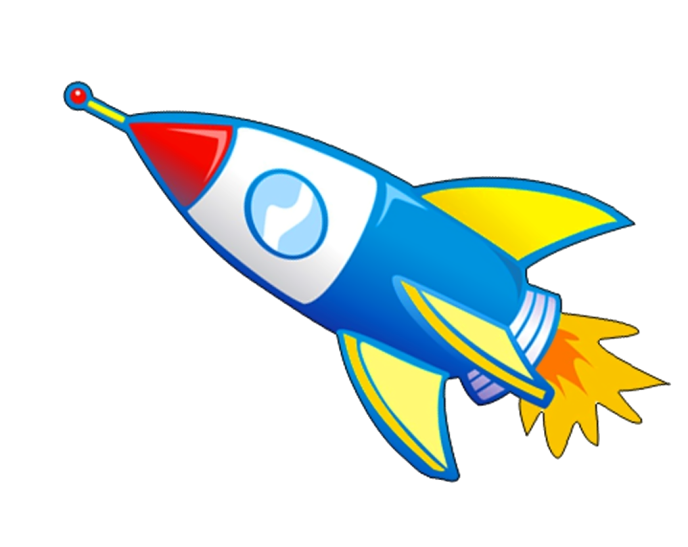 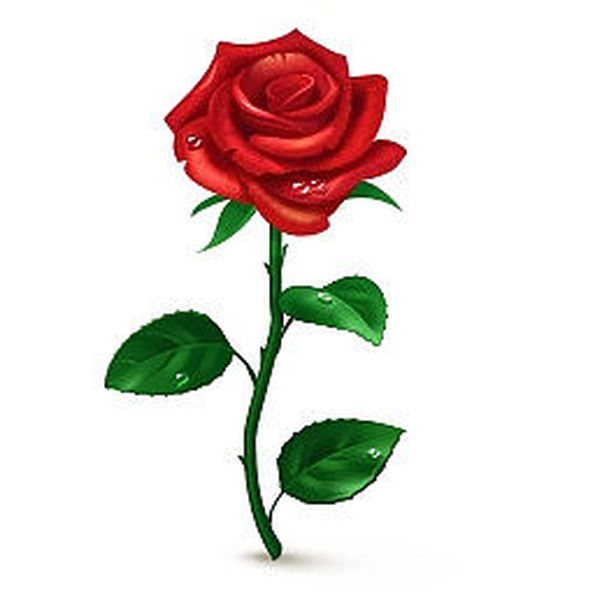 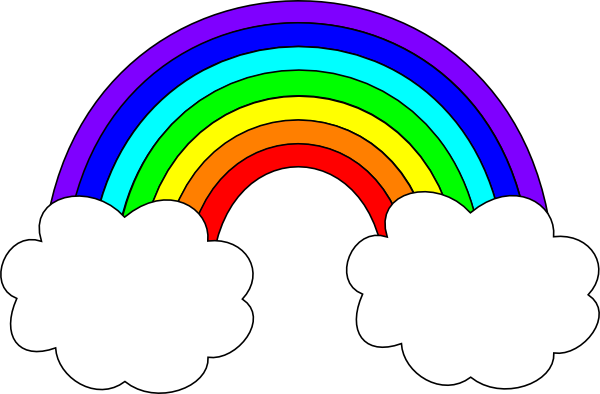 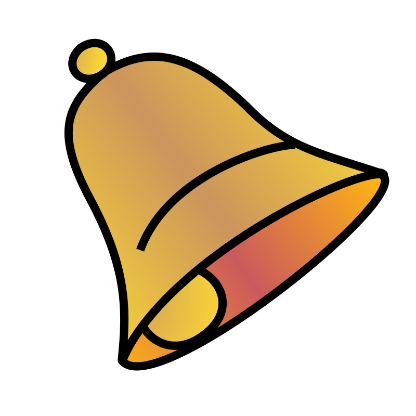 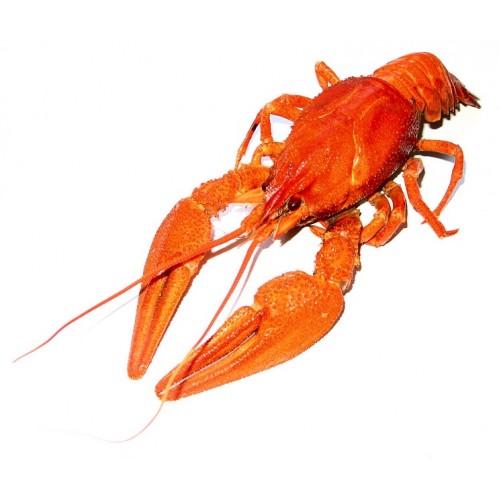 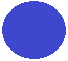 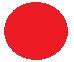 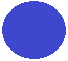 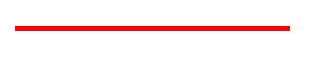 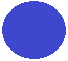 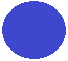 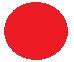 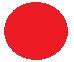 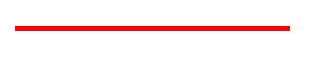 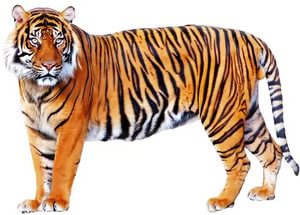 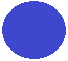 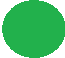 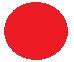 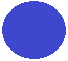 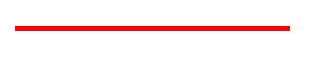 физминутка
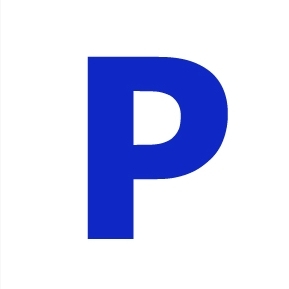 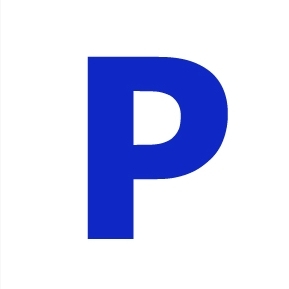 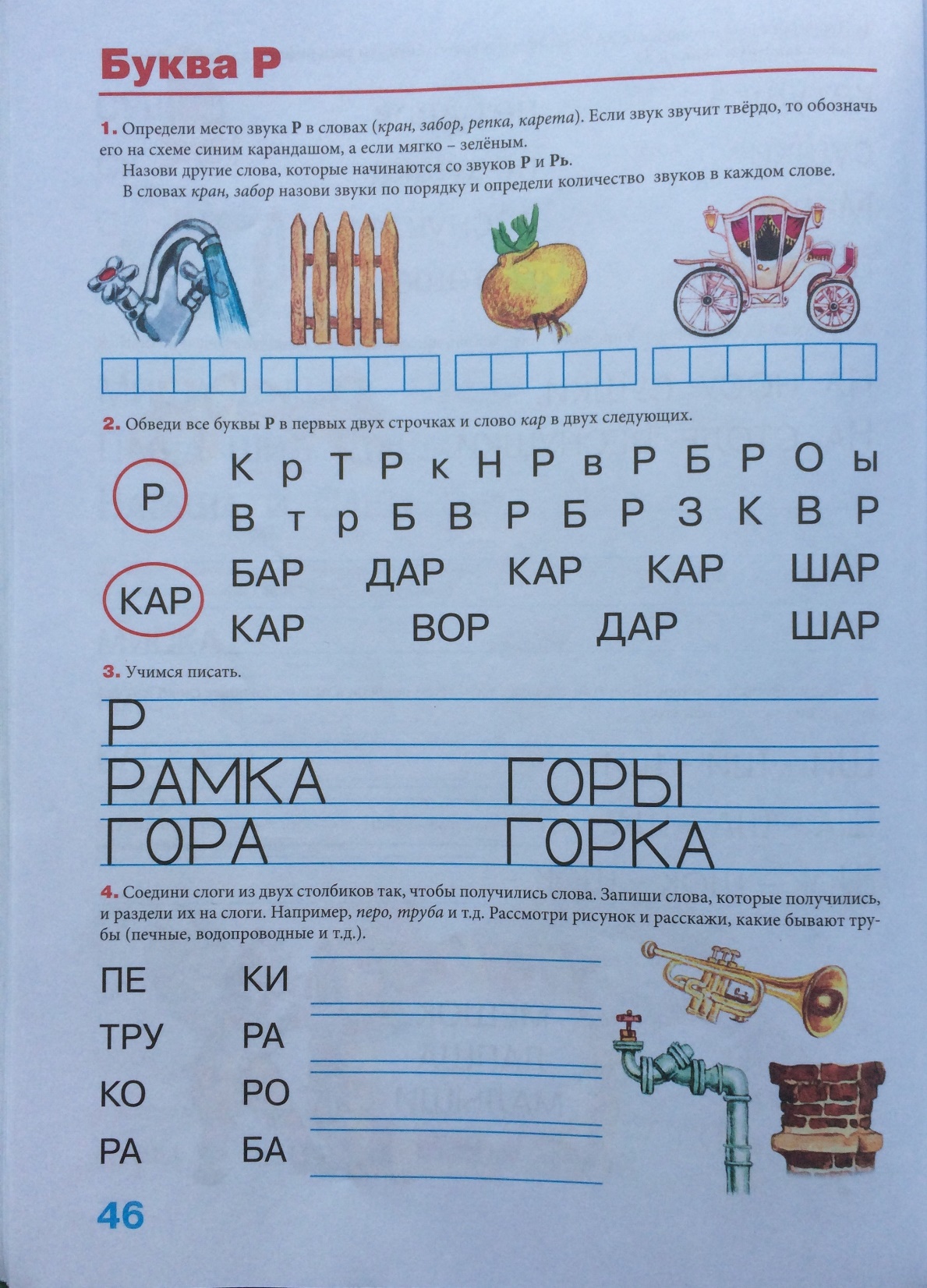 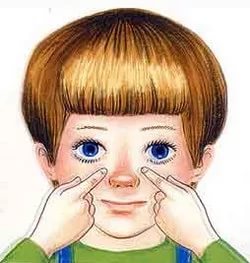 РА
РО
РЫ
ОР
РО
РУ
РЫ
РА
ЫР
АР
УР
ОР
РУ
ЫР
УР
АР
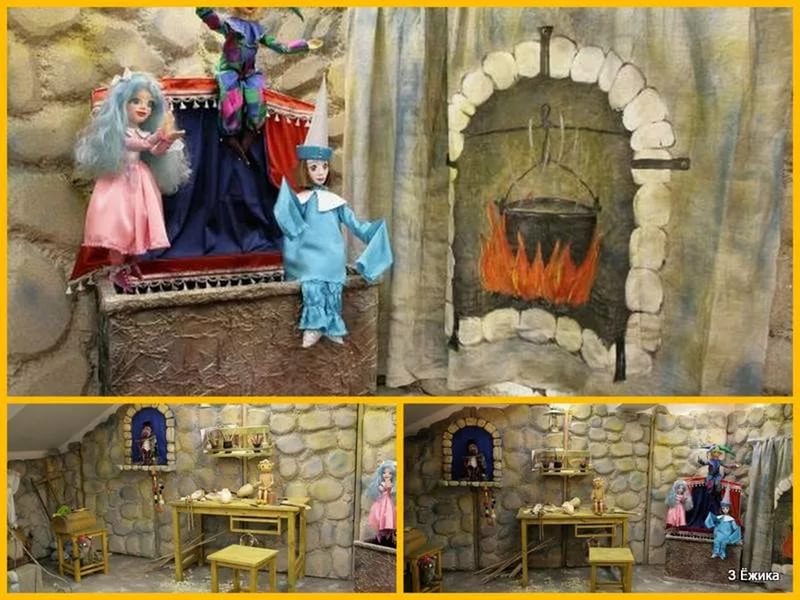 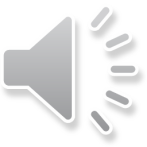 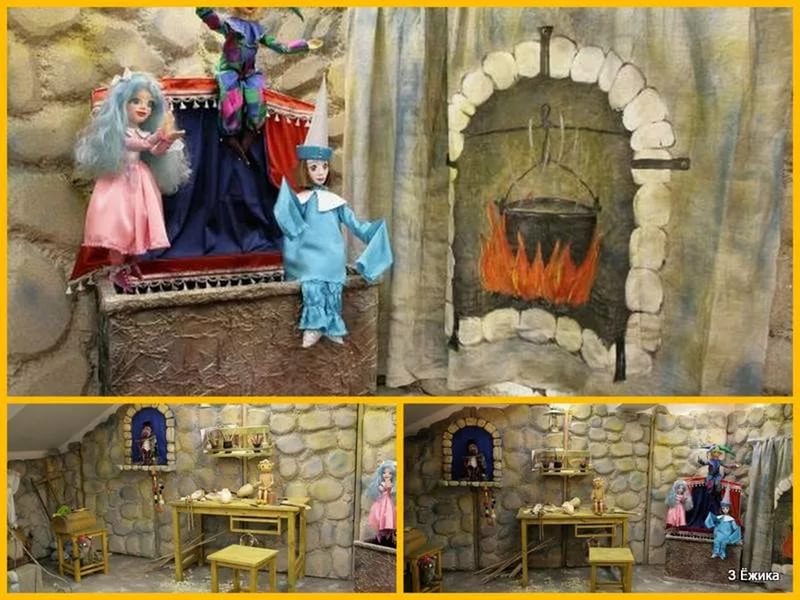 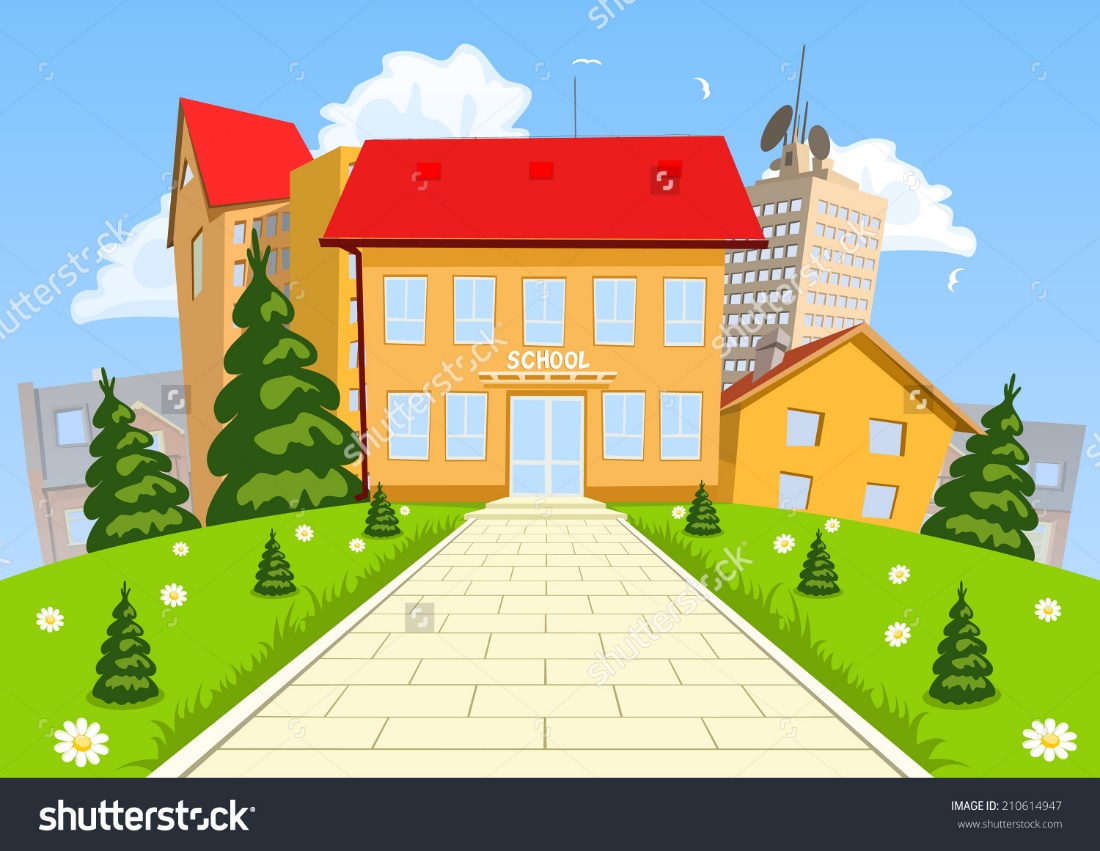 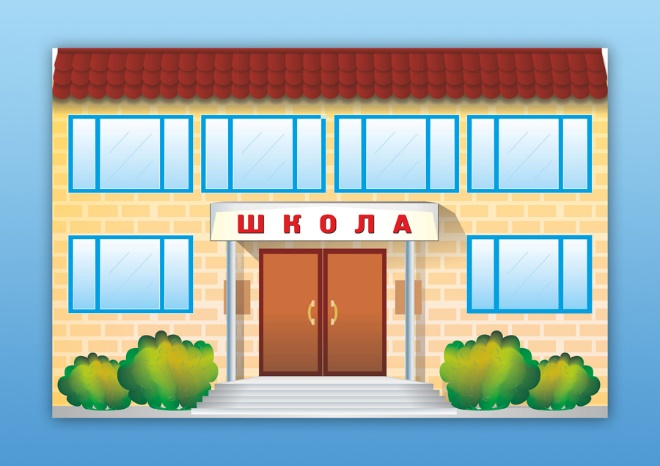 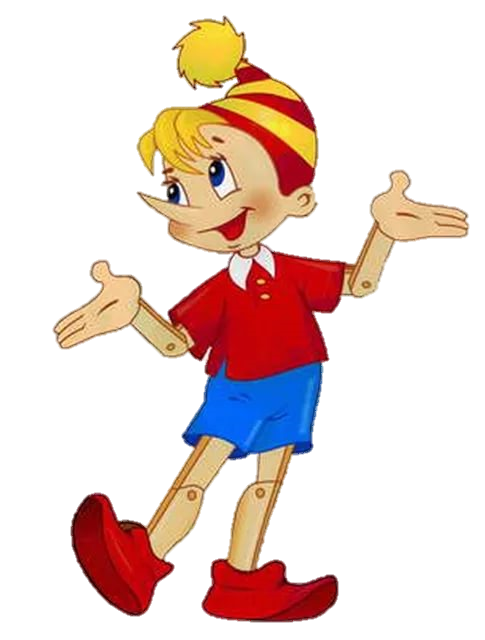 От 
Буратино
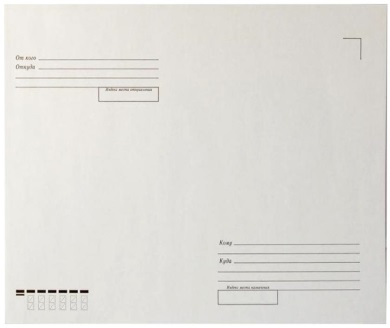 Группа № 51
«Непоседы»
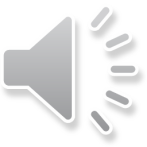 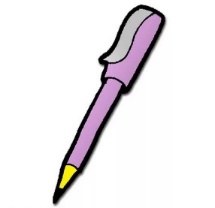 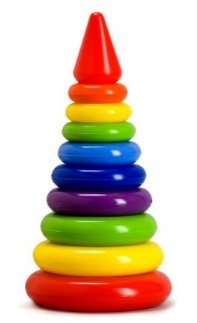 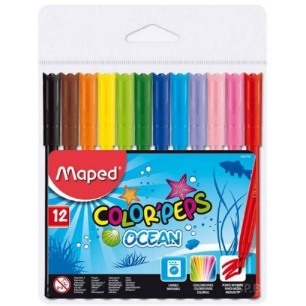 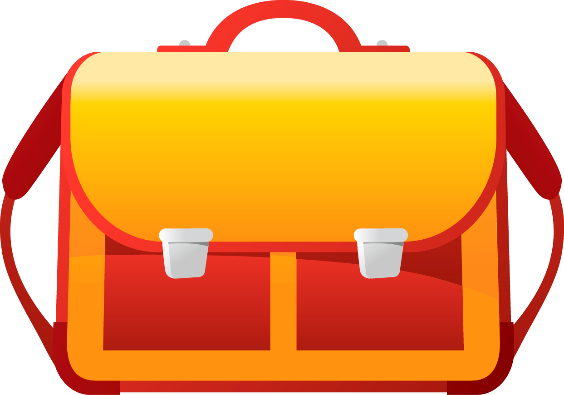 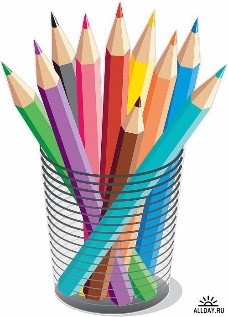 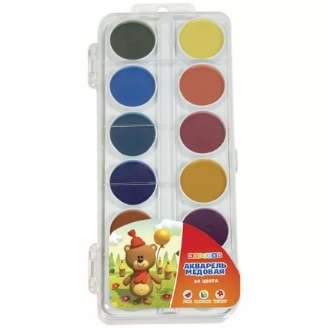 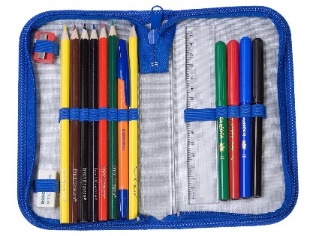 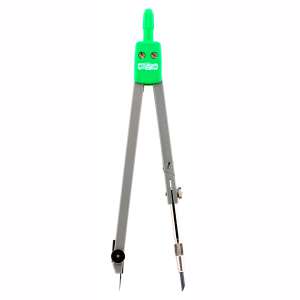 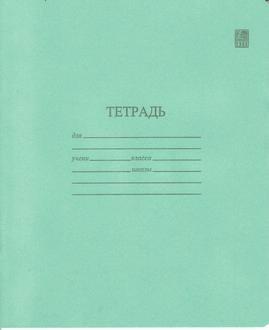 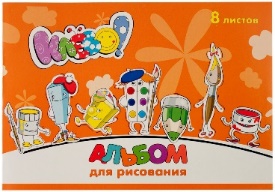 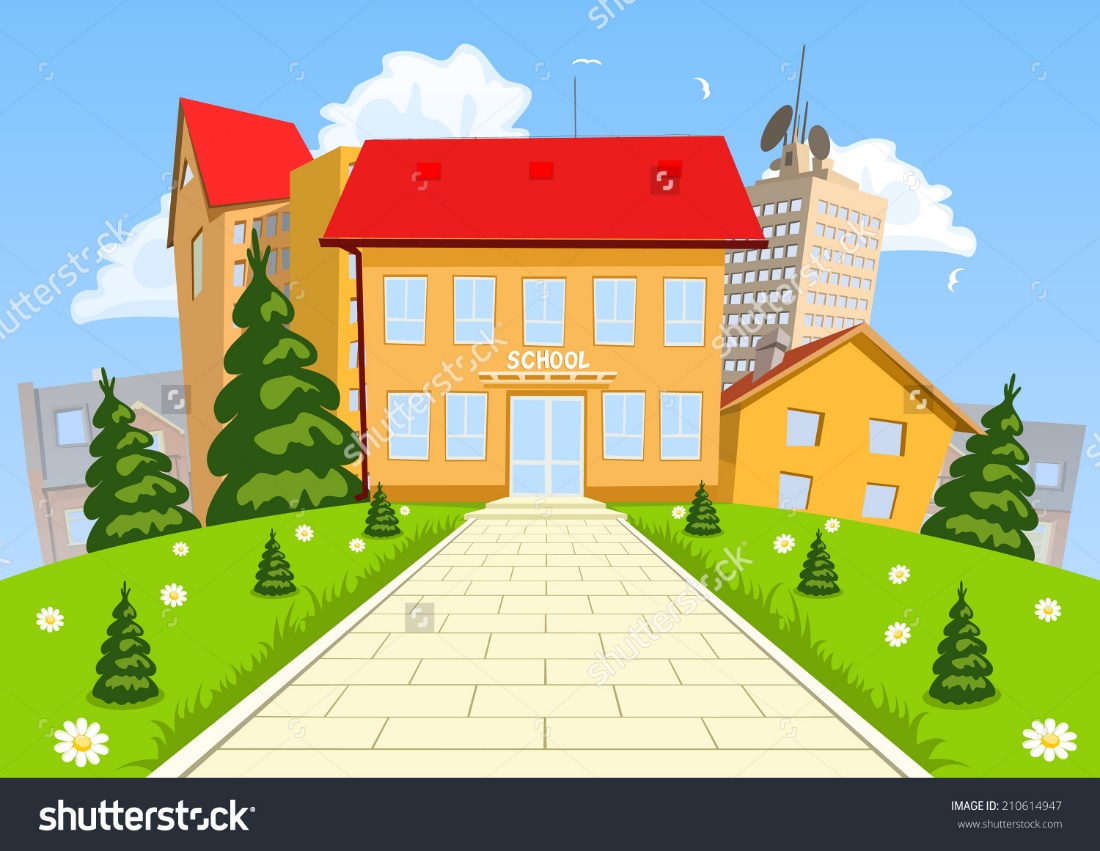 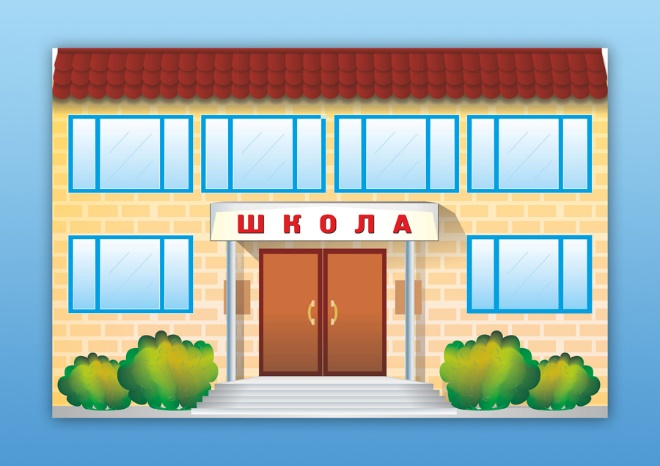 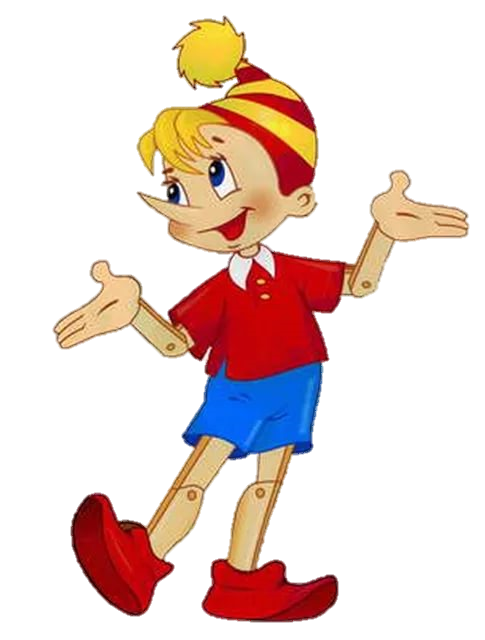 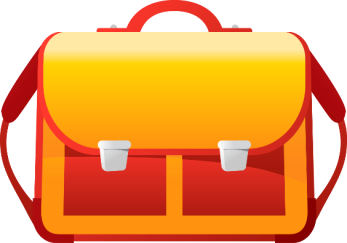 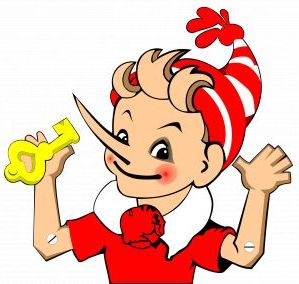 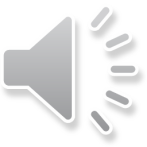